Pemrograman MobileAndroid # 6
Konsep desain user interface pada aplikasi mobile
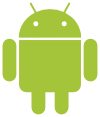 ajib susanto fik Udinus
1
TIK
Mahasiswa mampu mendeskripsikan perbedaan aspek desain pada aplikasi desktop dan aplikasi mobile.
Mahasiswa mampu membuat style dan theme pada tampilan aplikasi mobile
2
ajib susanto fik Udinus
Perbedaan Aplikasi Mobile & Desktop
Fitur
ukuran layar, desktop jelas lebih besar, memiliki lebih banyak ruang untuk menu, toolbar, dan widget.
Pengguna smartphone ingin menggunakan aplikasi di mana saja, mendapatkan produktivitas maksimum dengan tenaga sedikit, sedangkan pengguna desktop mungkin akan menghabiskan lebih banyak waktu.
Aplikasi mobile menyediakan semua fitur atau bagian fitur darinya. Beberapa bagian fitur dari aplikasi mobile akan menjadi keunggulan dari aplikasi web.
3
ajib susanto fik Udinus
Perbedaan#2
Interaksi User
kemampuan layar sentuh untuk berinteraksi bagi pengguna smartphone yang berbasis accelerometer maupun kompas, sebuah aplikasi mobile memang dibangun secara berbeda. App mobile dapat miring ke kanan/kiri (game balap bermanuver).
Aplikasi peta yang selalu menunjuk ke arah utara setiap kali pengguna merubah arah telepon genggamnya. Hal ini didasarkan pada fitur kompas.
Di desktop tidak ada.
4
ajib susanto fik Udinus
Perbedaan#3
Location Awareness
Pemetaan lokasi adalah sesuatu yang baru untuk smartphone. Google Maps, Local Search, Foursquare, dan banyak aplikasi mobile lainnya memanfaatkan GPS yang telah disematkan ke dalam smartphone.
Aplikasi web menggunakan pemetaan lokasi juga, namun hanya dibatasi dari pengkodean negara dan tidak secara detail.
5
ajib susanto fik Udinus
Perbedaan#4
Push Notification
Pengguna aplikasi banyak yang menginginkan pemberitahuan peristiwa atau info penting seperti e-mail dan pesan masuk. Dan smartphone adalah platform terbaik untuk pemberitahuan, karena smartphone dekat dengan pengguna hampir sepanjang waktu.
Pengguna aplikasi web harus selalu login ke sebuah aplikasi web untuk menyelesaikan alur kerja yang melibatkan dia.
6
ajib susanto fik Udinus
Theme & Style
Style
Koleksi property yang menentukan tampilan dan format View atau Window.
Style dapat menentukan properti seperti height, padding, font color, font size, background color dan banyak lagi.
Style di definisikan dalam XML yang terpisah dari layout.
Style mirip CSS di HTML
7
ajib susanto fik Udinus
Style - Contoh
<TextView    android:layout_width="fill_parent"    android:layout_height="wrap_content"    android:textColor="#00FF00"    android:typeface="monospace"    android:text="@string/hello" />


<TextView    style="@style/CodeFont"    android:text="@string/hello" />

Semua atribut dapat di hapus dari XML Layout, kemudian ganti dengan style CodeFont.
8
ajib susanto fik Udinus
Theme
Style yang diterapkan di seluruh activity atau aplikasi.
Ketika Style diterapkan sebagai theme, setiap View di dalam Activity atau aplikasi akan menerapkan Style Property yang mendukung.
Misal, CodeFont digunakan dalam sebuah Activity maka semua text akan berwarna hijau dan font monospace.
9
ajib susanto fik Udinus
Defining Style
Style dibuat di folder res/values/
Di awali dengan tag  <resources>
Style di awali dengan tag <style>, diikuti name.
Masing-masing properti di awali dengan tag <item> diikuti name.
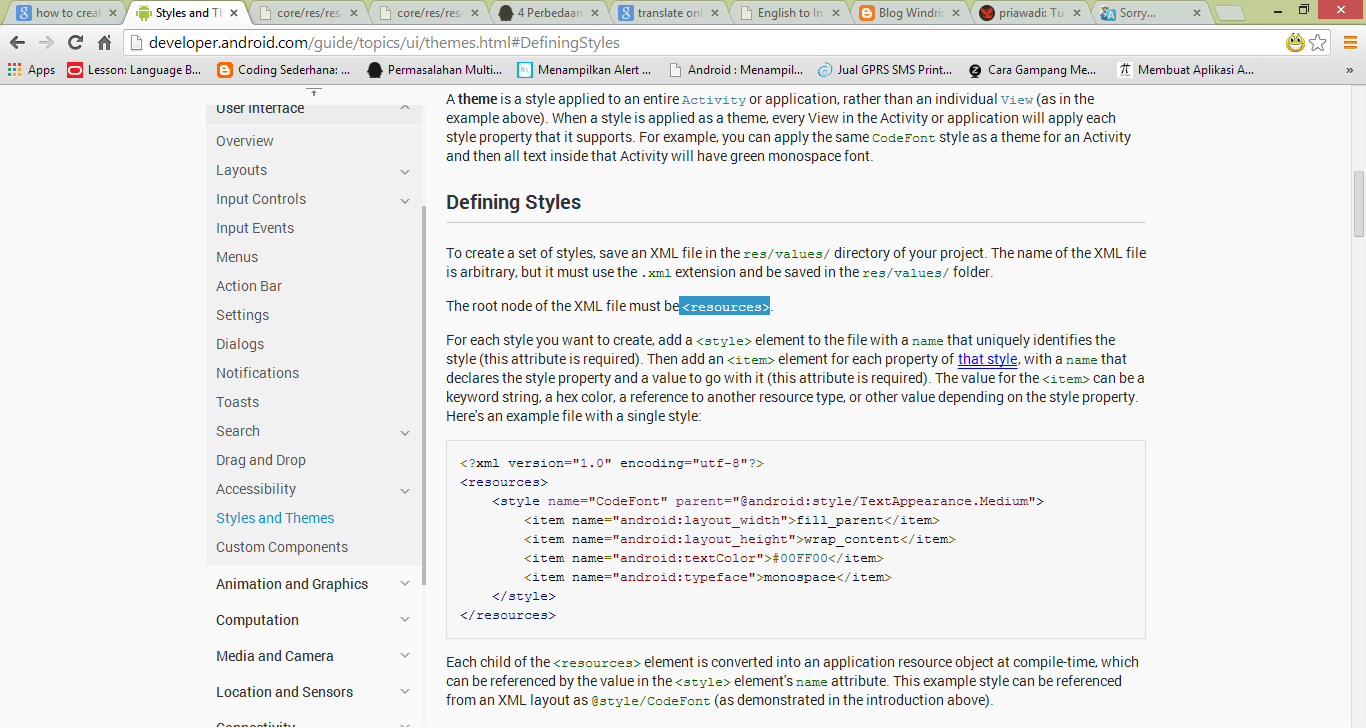 10
ajib susanto fik Udinus
Create Style
Klik kanan di  res/values
Create New XML
File
style
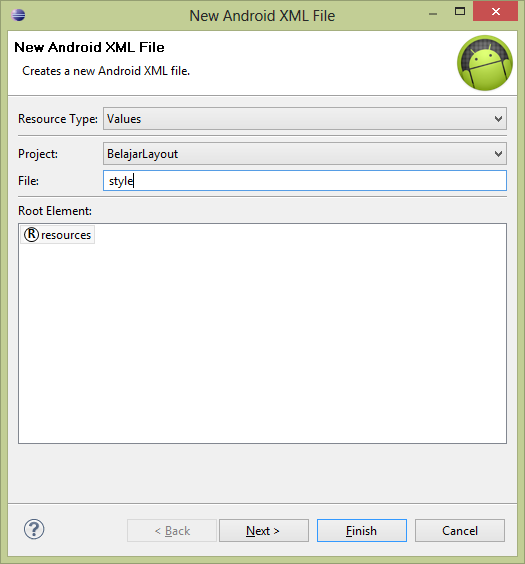 11
ajib susanto fik Udinus
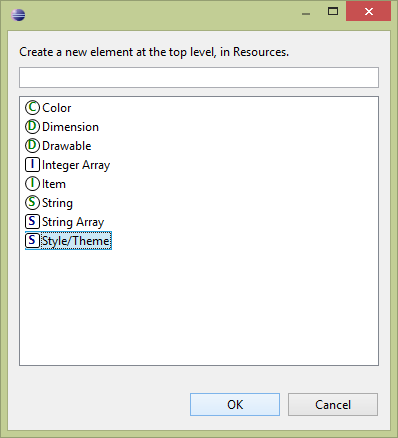 Create Style
Klik Add
Pilih Style/Theme
Klik OK

Name
CodeFont
Parent
@android:style/TextAppearance.Medium
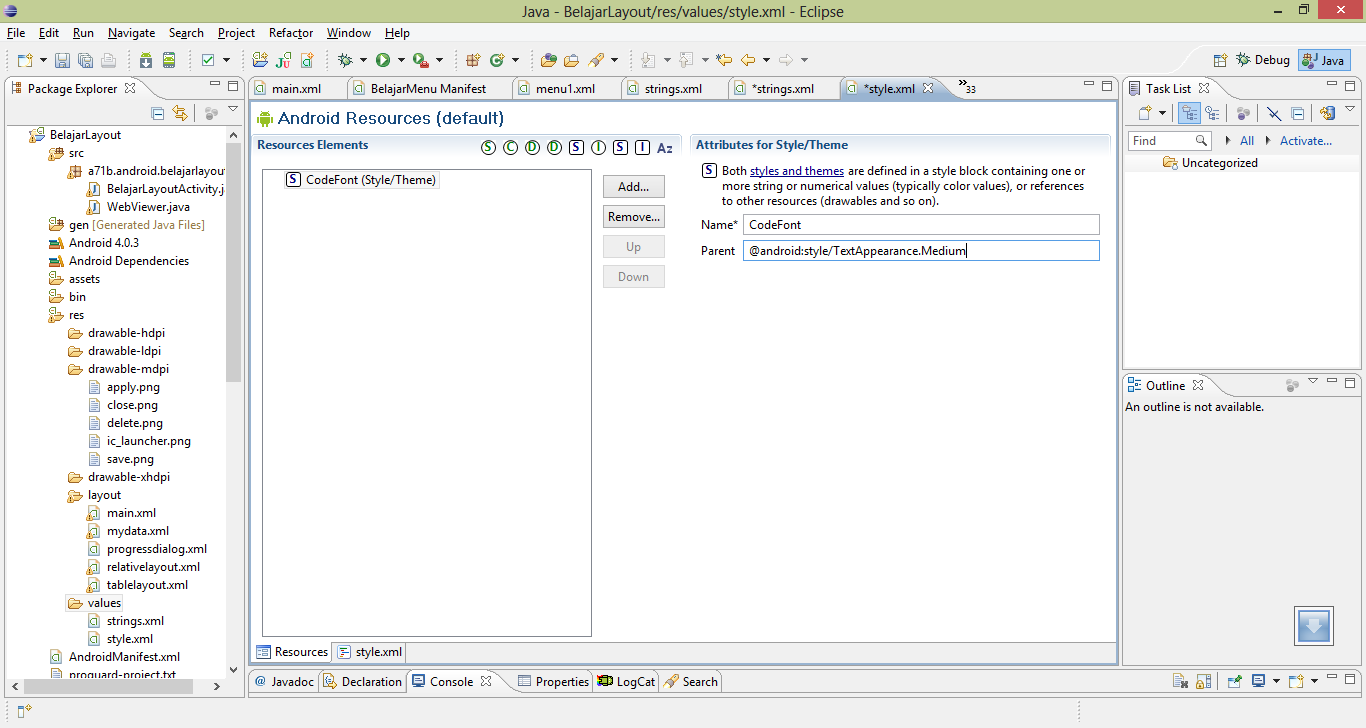 12
ajib susanto fik Udinus
Create Style
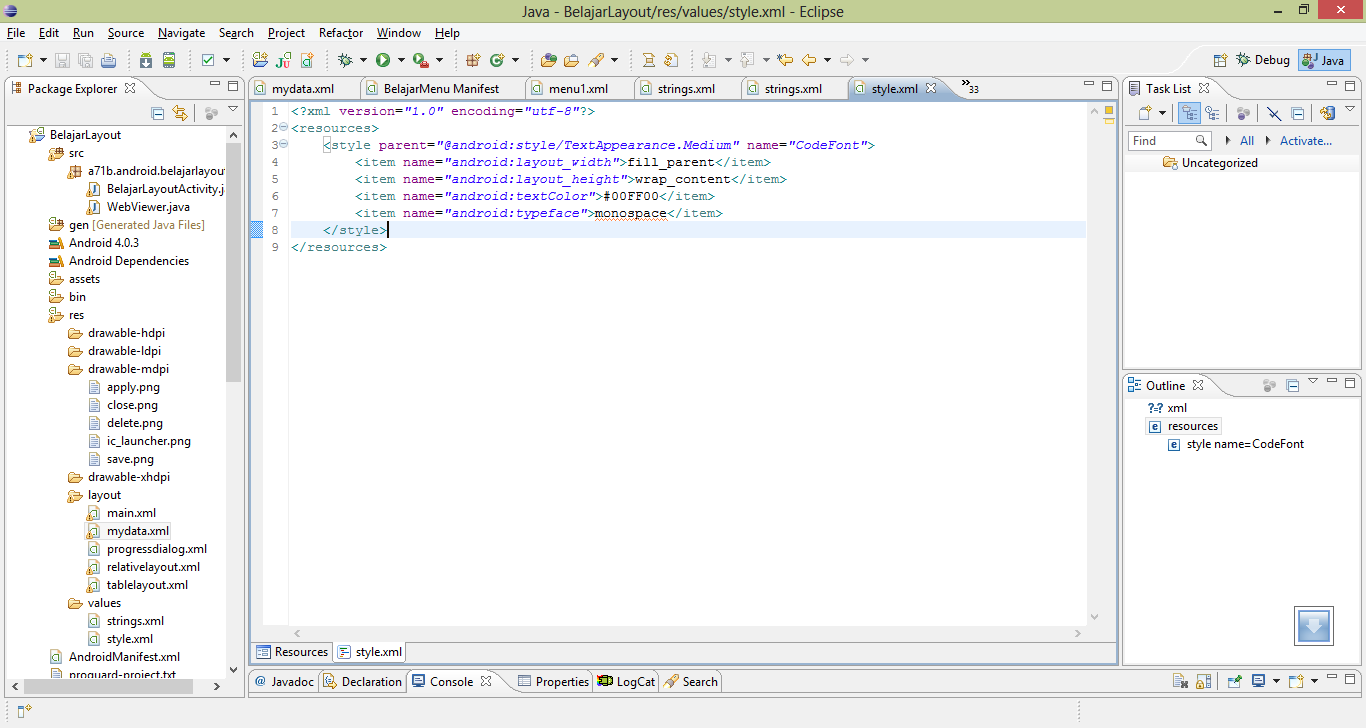 Implementasi di layout
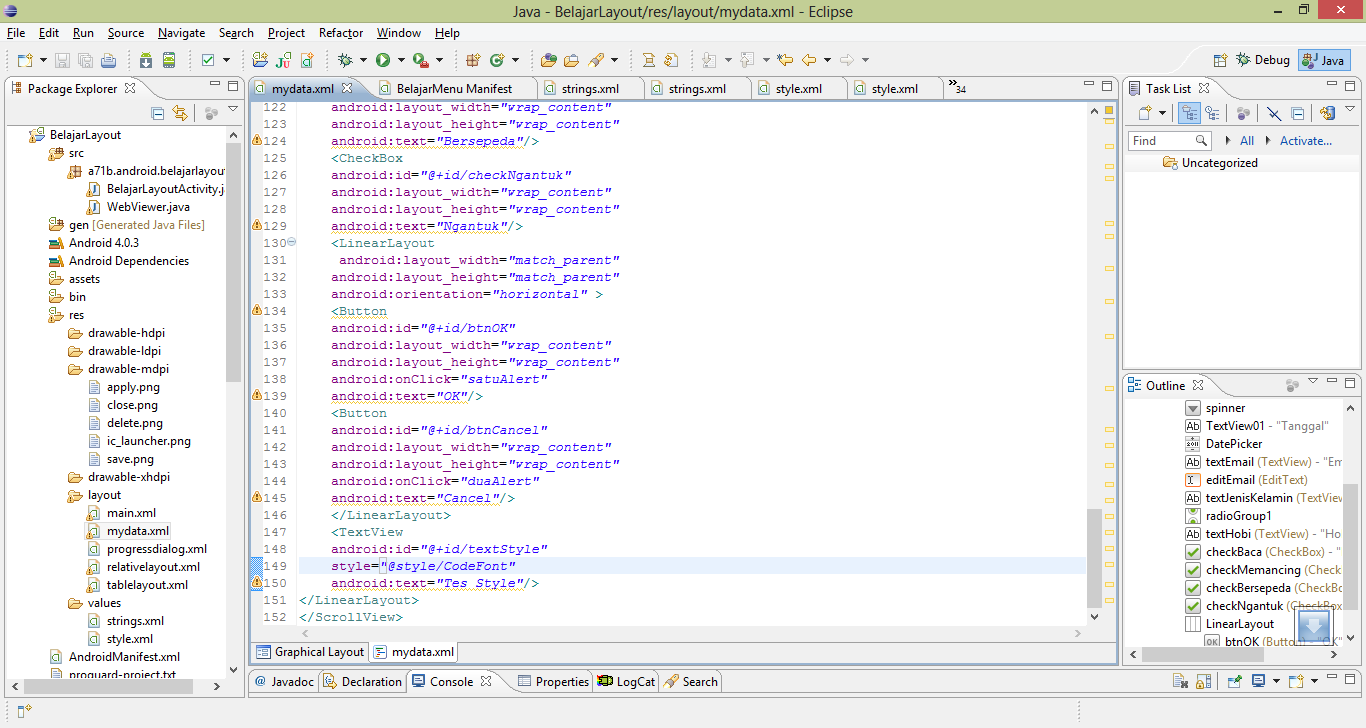 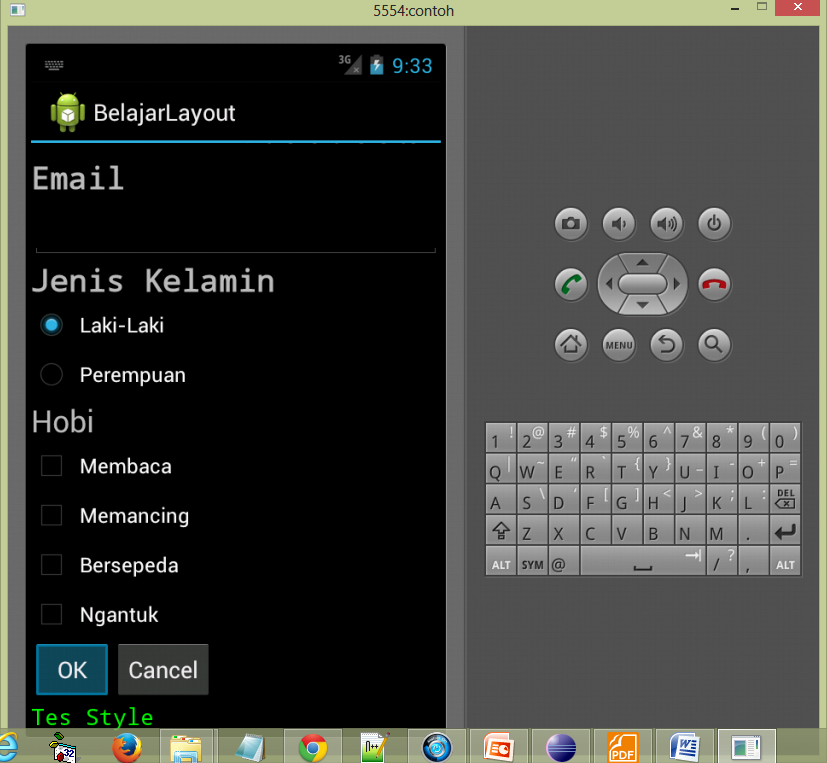 Hasil text warna hijau
13
ajib susanto fik Udinus
Inheritance
Atribut parent di dalam elemen <style> adalah properti untuk inheritance atau pewarisan.



Untuk membuat turunan style, cukup menuliskan prefix style diikuti (.) nama turunan.
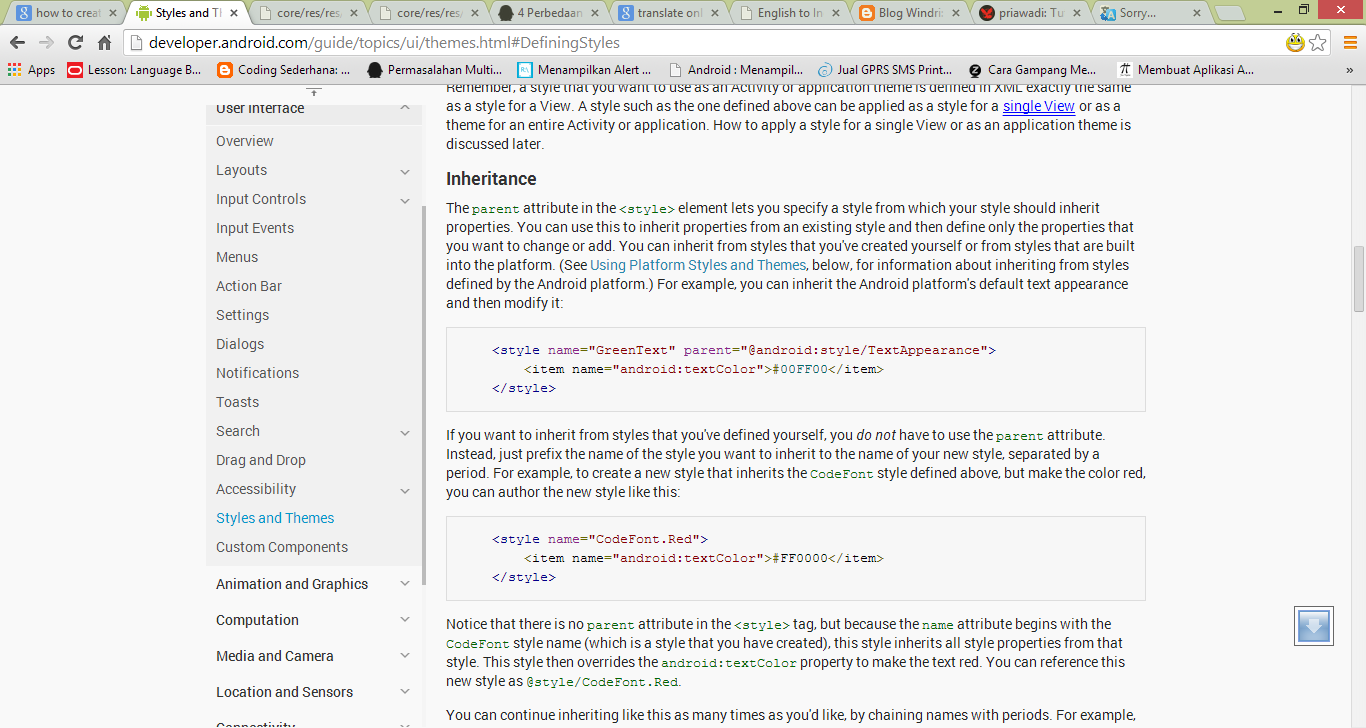 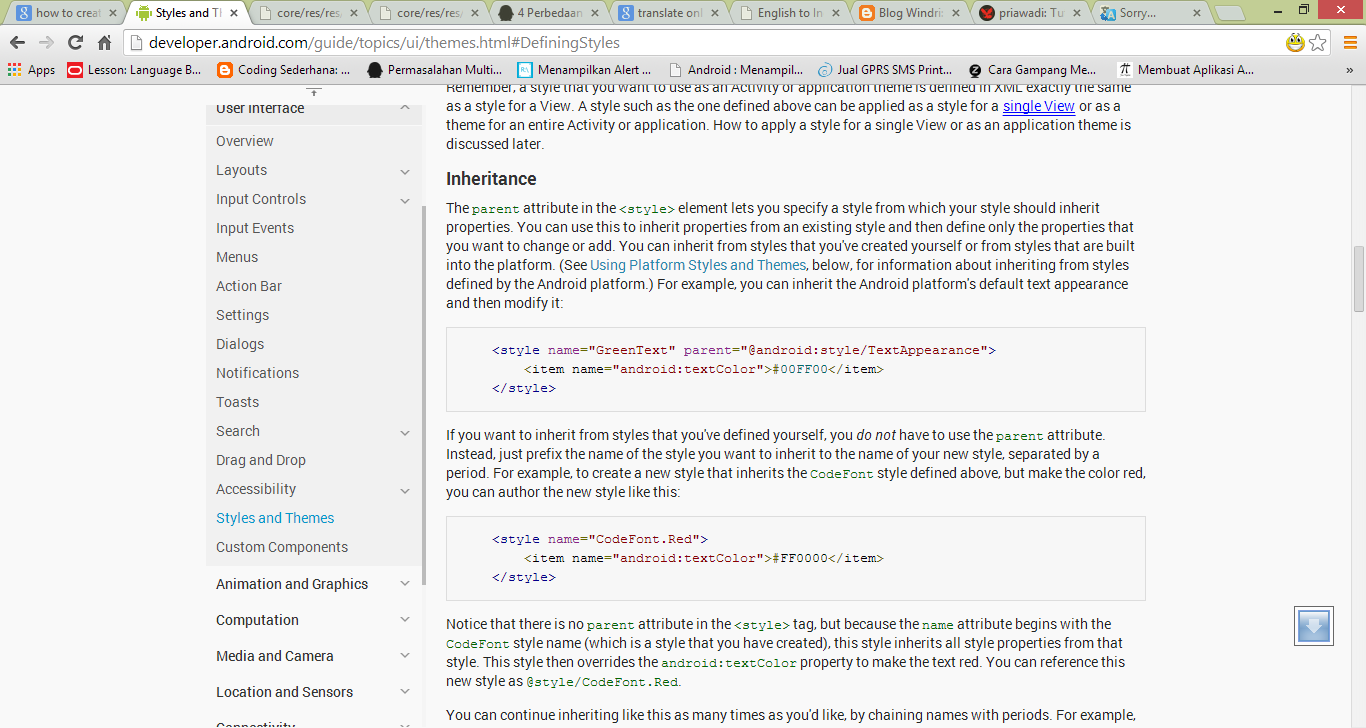 14
ajib susanto fik Udinus
Hasil Inheritance
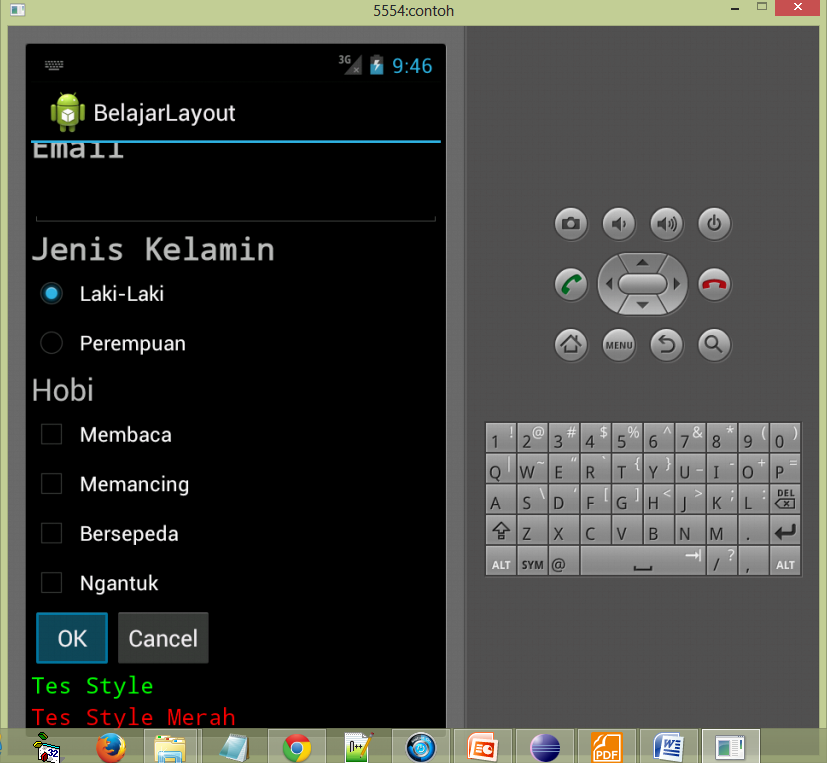 Text warna merah turunan dari CodeFont
15
ajib susanto fik Udinus
Style - Inheritance
Kita dapat meneruskan membuat pewarisan, misal CodeFont.Red kemudian diberikan efek ukuran font yang besar.
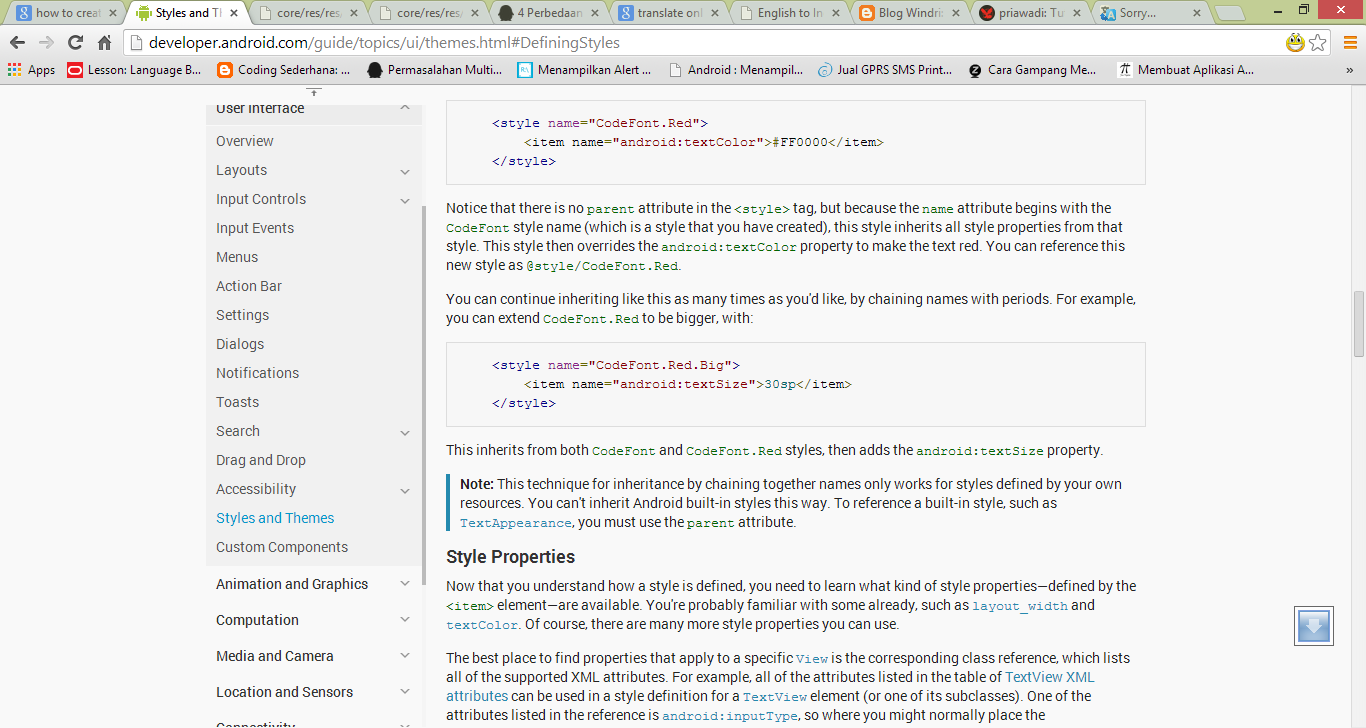 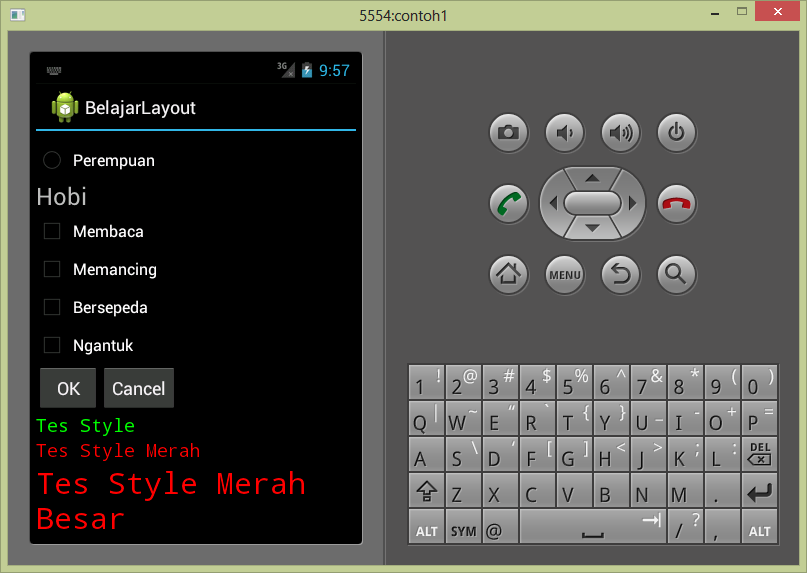 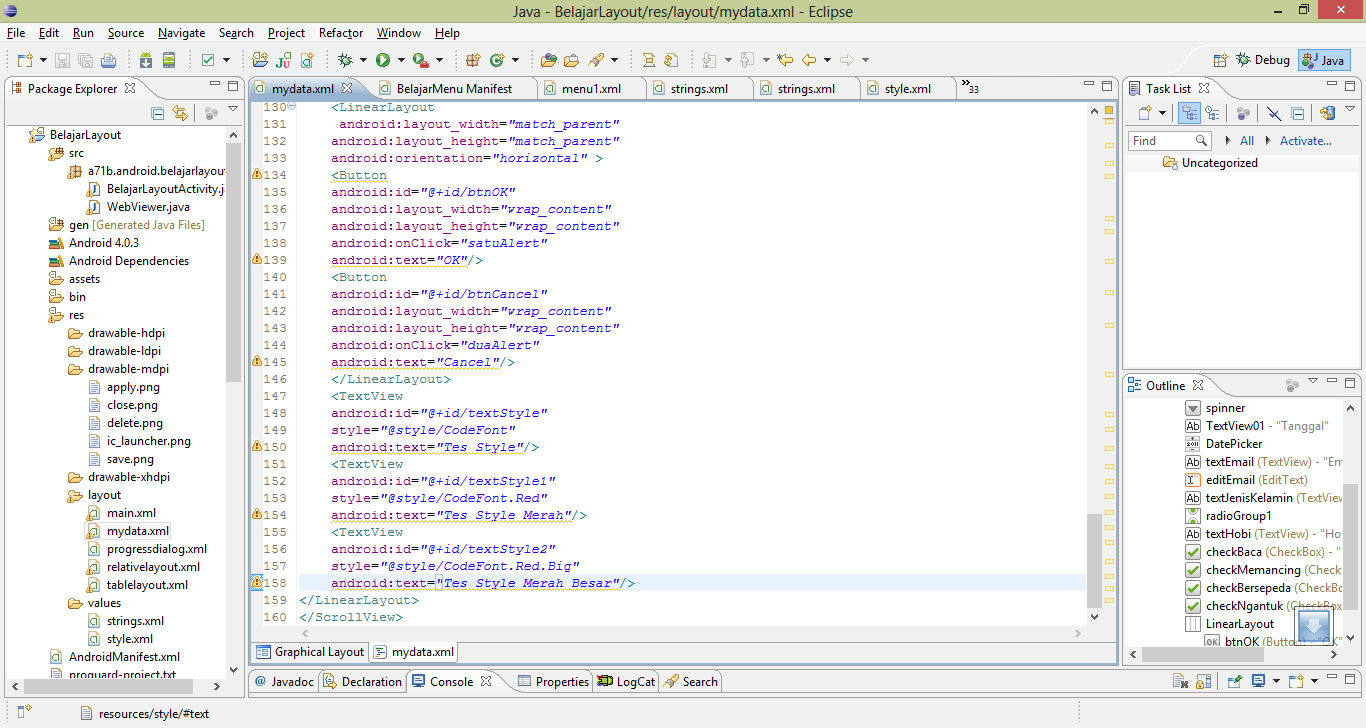 16
ajib susanto fik Udinus
Applying Styles and Themes to the UI
Ada 2 cara :
Di masing2 View, menambahkan <style> di XML Layout
Di Activity atau aplikasi, menambahkan atribut android:theme di  elemen <activity> atau <application> di Android manifest.
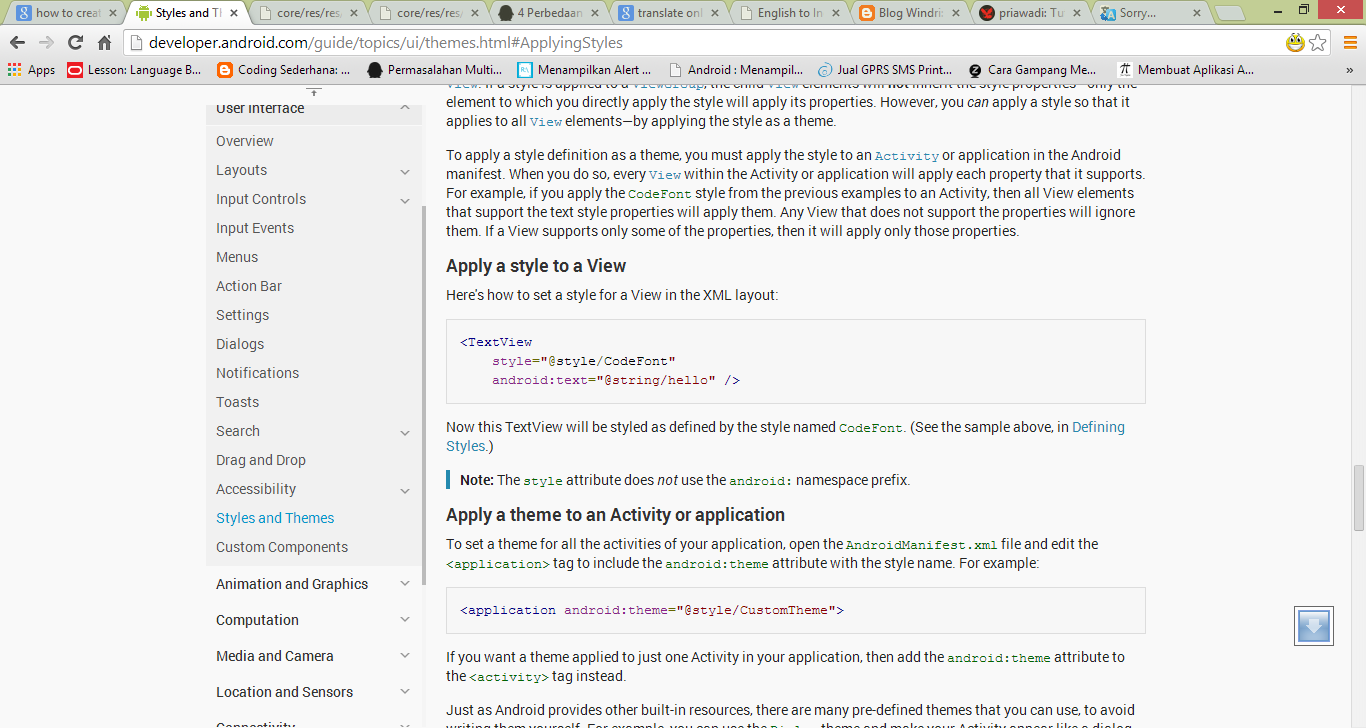 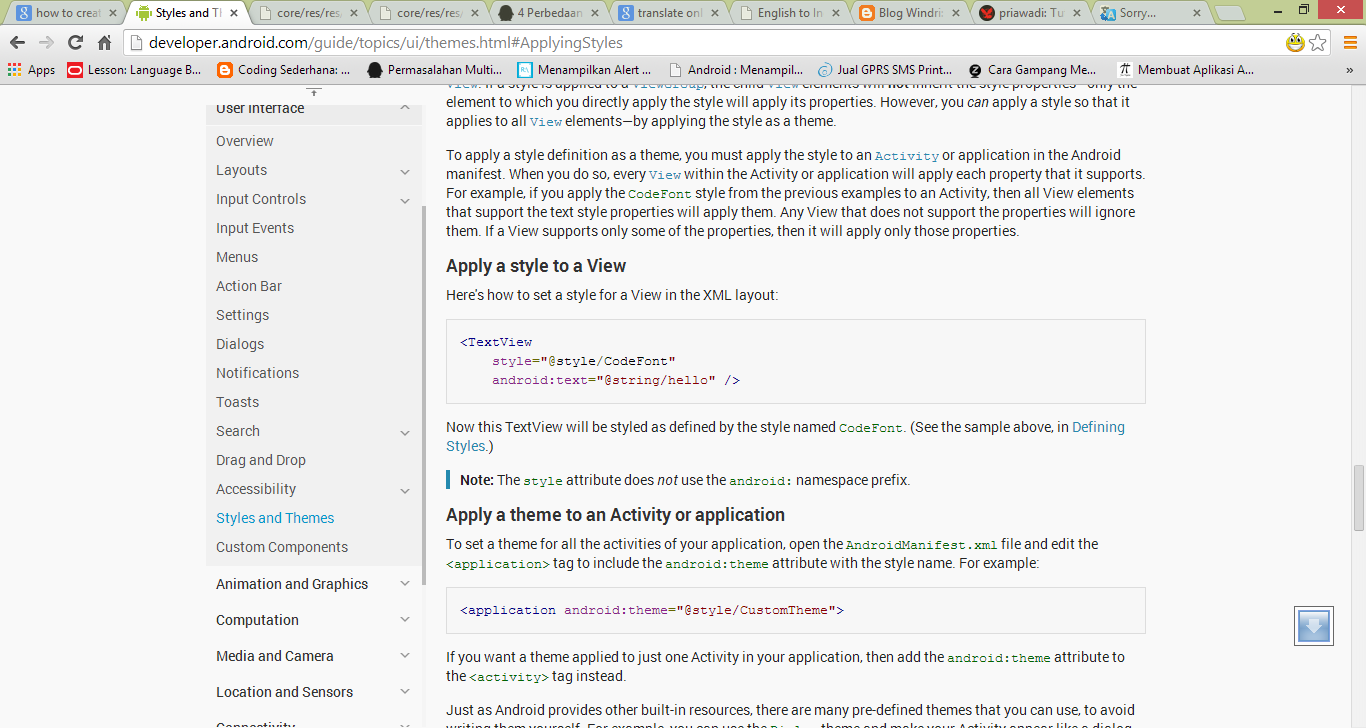 17
ajib susanto fik Udinus
Lebih Jelas
http://developer.android.com/guide/topics/ui/themes.html#ApplyingStyles
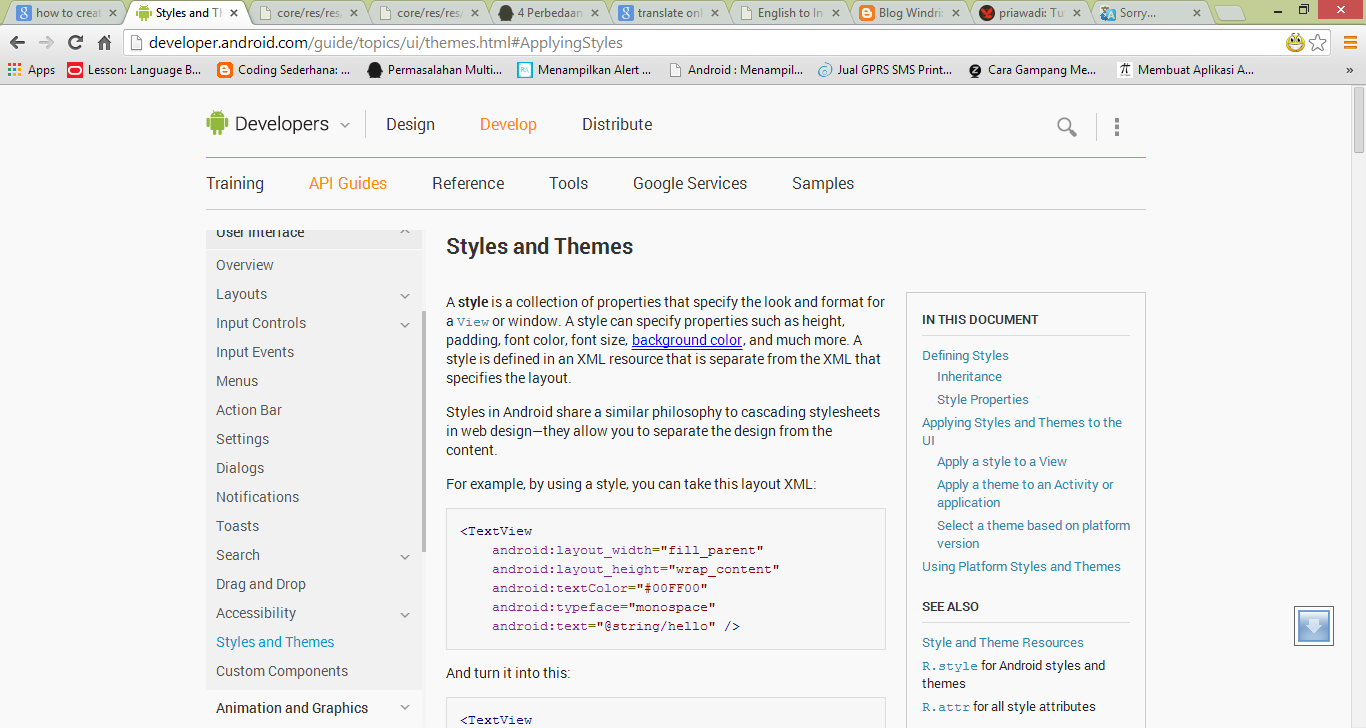 18
ajib susanto fik Udinus
Referensi
http://developer.android.com/guide/topics/ui/themes.html#ApplyingStyles
FelkerD.; Dobbs J, 2011,  Android Application Development For Dummies, Wiley Publishing Inc., USA
Official Android Developer Documentation http://developer.android.com/.
Esposito, Dino, Architecting Mobile Solutions for the Enterprise, 2012, O’Reilly Media.
Iversen, Jakob & Eierman, Michael, Learning Mobile App Development A Hands-on Guide to Building Apps with iOS and Android , 2014, Pearson Education.
Meier, Reto, Professional Android 4 Application Development, 2012, John Wiley and Sons.
McWherter, Jeff & Gowell, Scott, Professional Mobile Application Development, 2012, John Wiley & Sons
19
ajib susanto fik Udinus
Ada Pertanyaan
?
20
ajib susanto fik Udinus
Tugas 6
Modifikasi form data diri dengan menambahkan Style
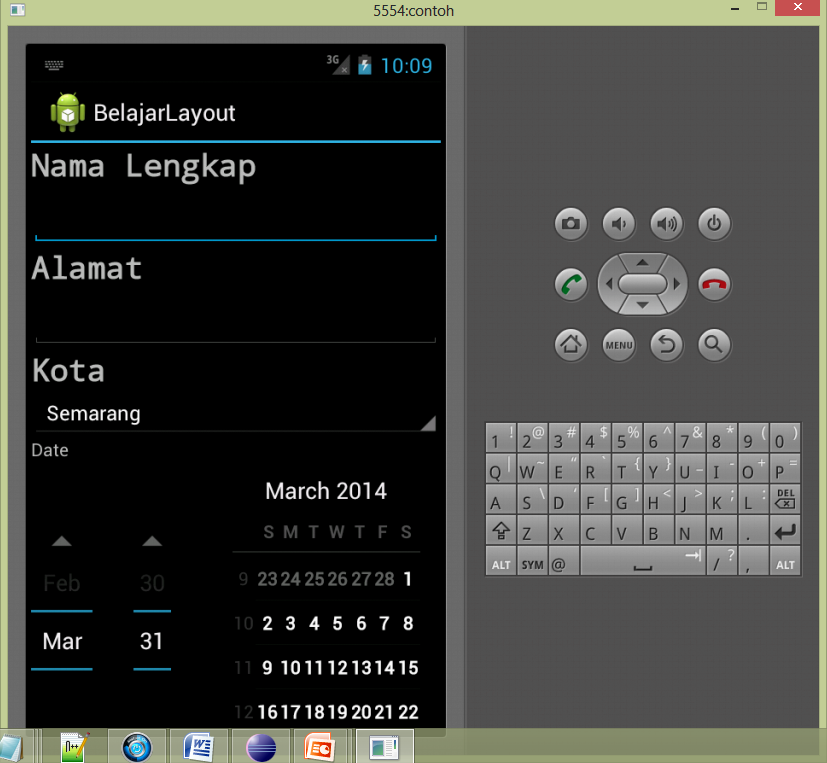 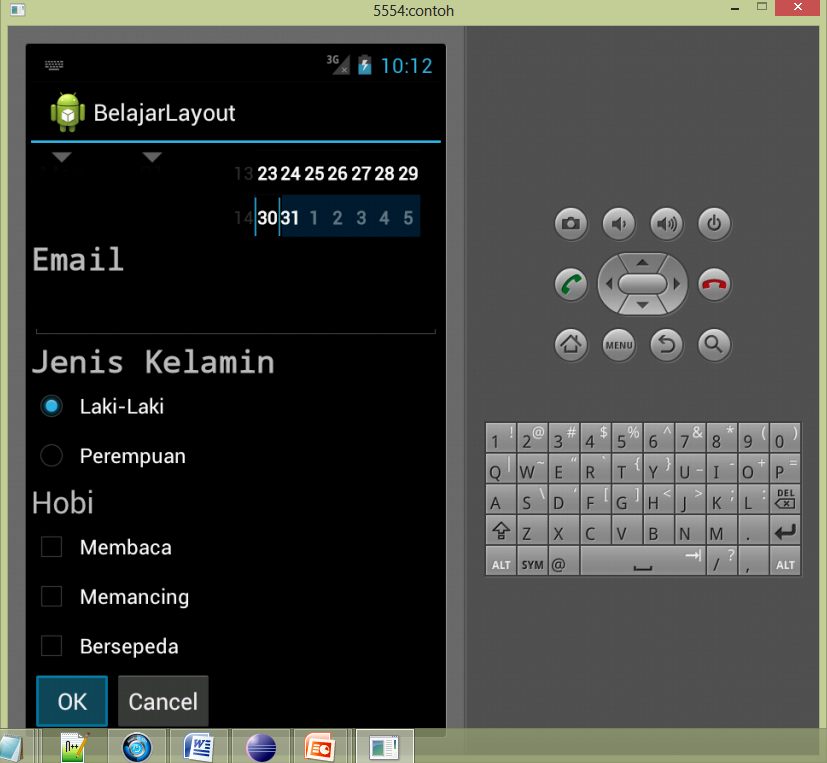 21
ajib susanto fik Udinus
Ketentuan
Atur warna, font, fontsize dll sesuai dengan selera masing-masing
22
ajib susanto fik Udinus
Rehat Sejenak
Iseng
Women Billion
23
ajib susanto fik Udinus